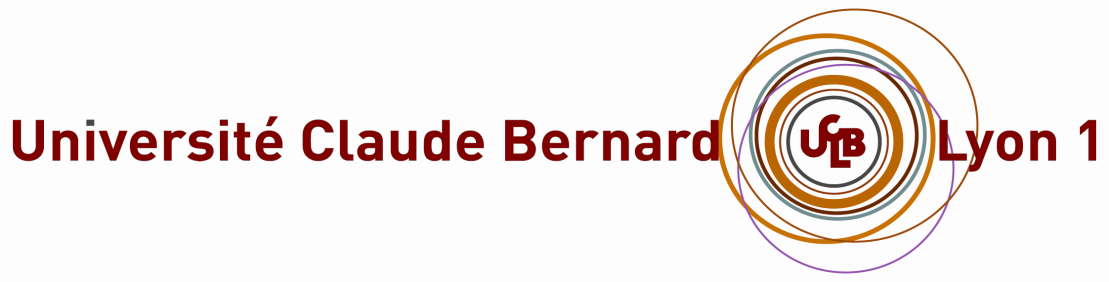 Année universitaire 2022-2023
Diplôme d’Université d’Infectiologie, Chimiothérapie anti-Infectieuse et Vaccinologie (DUICIV)
L’école des Référents en Infectiologie et Chimiothérapie Anti-Infectieuse
Renseignements et Programme visibles sur : 
http://focalserv.univ-lyon1.fr/fiche_formation.php?REF=230
http://www.infectiologie.com/site/du_atb_lyon.php
ENSEIGNEMENTS THÉORIQUES
Sciences fondamentales : 
 Physiopathologie des infections
 Interactions hôtes-micro-organismes
 Immunité, bases de la vaccination
Anti-infectieux et vaccins
Traitement selon le site, le germe ou le terrain
Bon usage des anti-infectieux, 
Infections en réanimation
Evaluation, DPC, EPP
Infections des Immunodéprimés & SIDA
	
ENSEIGNEMENTS PRATIQUES
Discussion de dossiers
Participation à des audits cliniques
Participation à des RCP, des RMM

SYMPOSIA, SEMINAIRES
Deux symposia ou séminaires de 4 heures
Une journée de formation médicale continue spécialisée en chimiothérapie anti-infectieuse.

CONDITIONS D'INSCRIPTION
Etudiants en médecine, en pharmacie, 
Français, issus de la CEE et étrangers, 
Ayant validé le 2ème cycle
Au titre de la Formation continue : 
Docteurs en Médecine, en Pharmacie, Biologistes, français, issus de la CEE et étrangers, 
Ingénieurs, administrateurs, délégués et cadres de l’industrie pharmaceutique et autres personnels de santé.
ORGANISATION DES ENSEIGNEMENTS :
CINQ MODULES DE TROIS JOURNEES
Dates prévisionnelles :
Module I : 04, 05, 06 octobre 2022
Module II : 15, 16, 17 novembre 2022
Module III : 10, 11, 12 janvier 2023
Module IV : 21, 22, 23 février 2023
Module V : 04, 05, 06 avril 2023
Tarif spécial
pour les internes en exercice
MODALITES D’INSRIPTION
du 05 septembre au 11 novembre 2022

Pour effectuer cette préinscription vous devez :
Vous connecter au catalogue des formations avec le lien suivant : http://specialites-medicales.univ-lyon1.fr
Après avoir lu obligatoirement les modalités d’inscriptions, vous cliquez sur l’onglet « accès au dossier de candidature » dans la règlementation du diplôme auquel vous souhaitez vous inscrire.
Si vous souhaitez une prise en charge financière de l’OGDPC, vous devez vous inscrire en parallèle sur le site : https://www.mondpc.fr 
Lettre de motivation : christian.chidiac@univ-lyon1,fr
Le Président de l’Université : Professeur Frédéric Fleury
Le Directeur du Diplôme : Professeur Christian Chidiac
Validant DPC
Collège des Enseignants : Pr C Chidiac, Pr T Ferry, 
Pr F Ader, Dr F Valour, Dr A Becker, Dr A Conrad, 
Dr P Miailhes, Dr T Perpoint, Dr S Roux, Dr B Hengy,
Pr B Allaouchiche, Pr L Argaud, Pr J Bohe, Dr C Guichon, 
Pr A Friggeri, Pr JC Richard, .